Confirmation Retreat
Saturday November 27, 2021
Themes of the day & Retreat Overview
“How can we be the teenager God Calls us to be?”
Themes: 
Being a saint
The Holy spirit, the “yes”
Schedule
Icebreaker
We are going to meet some young saints!
Lunch
Reflect on the Holy Spirit
Time in the Chapel
Final Meditation
Icebreaker!
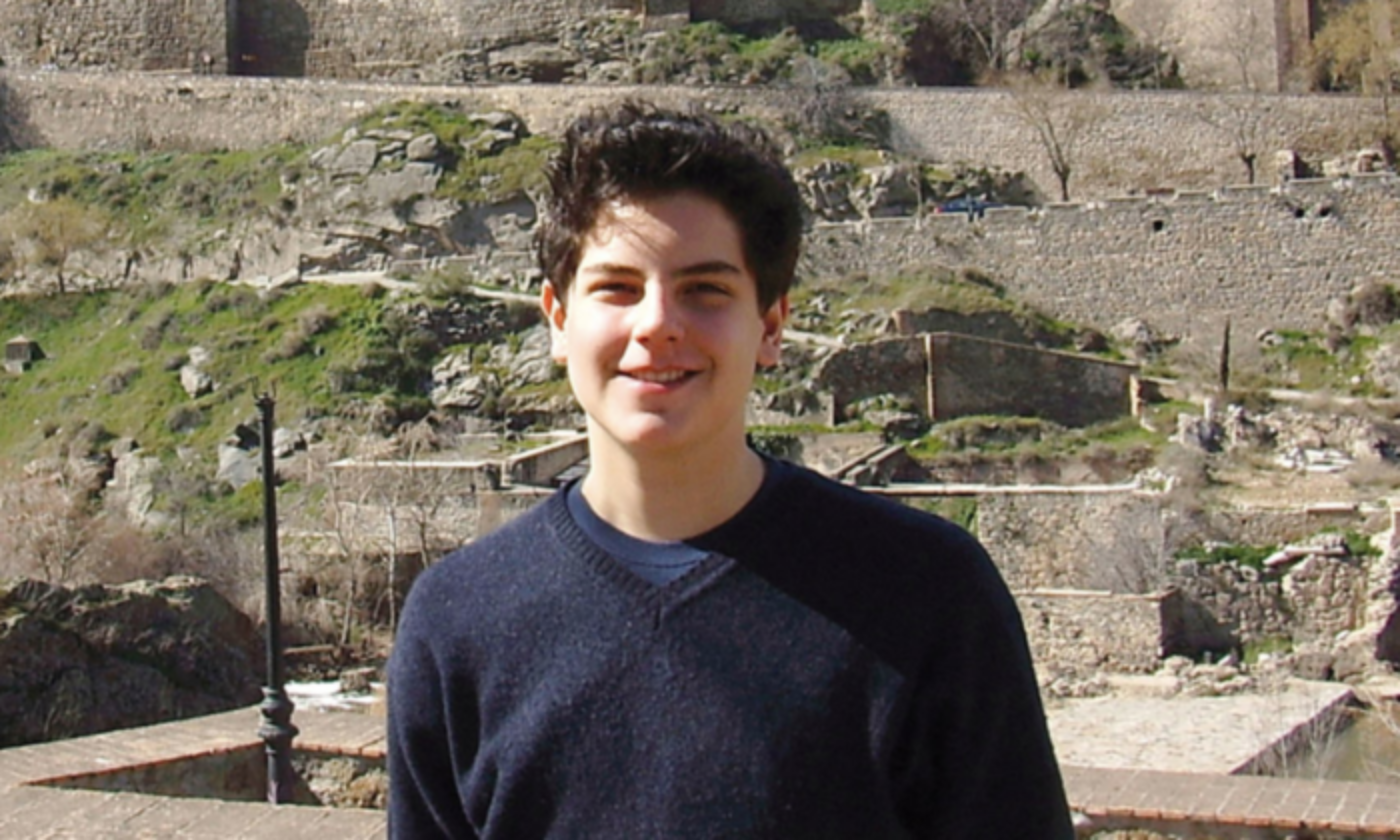 Blessed Carlo Acutis
Video
Reflection Questions
In what way was carlo Acutis a regular, everyday boy?
Do you share any hobbies with him?
In what way can you live more like Carlo?
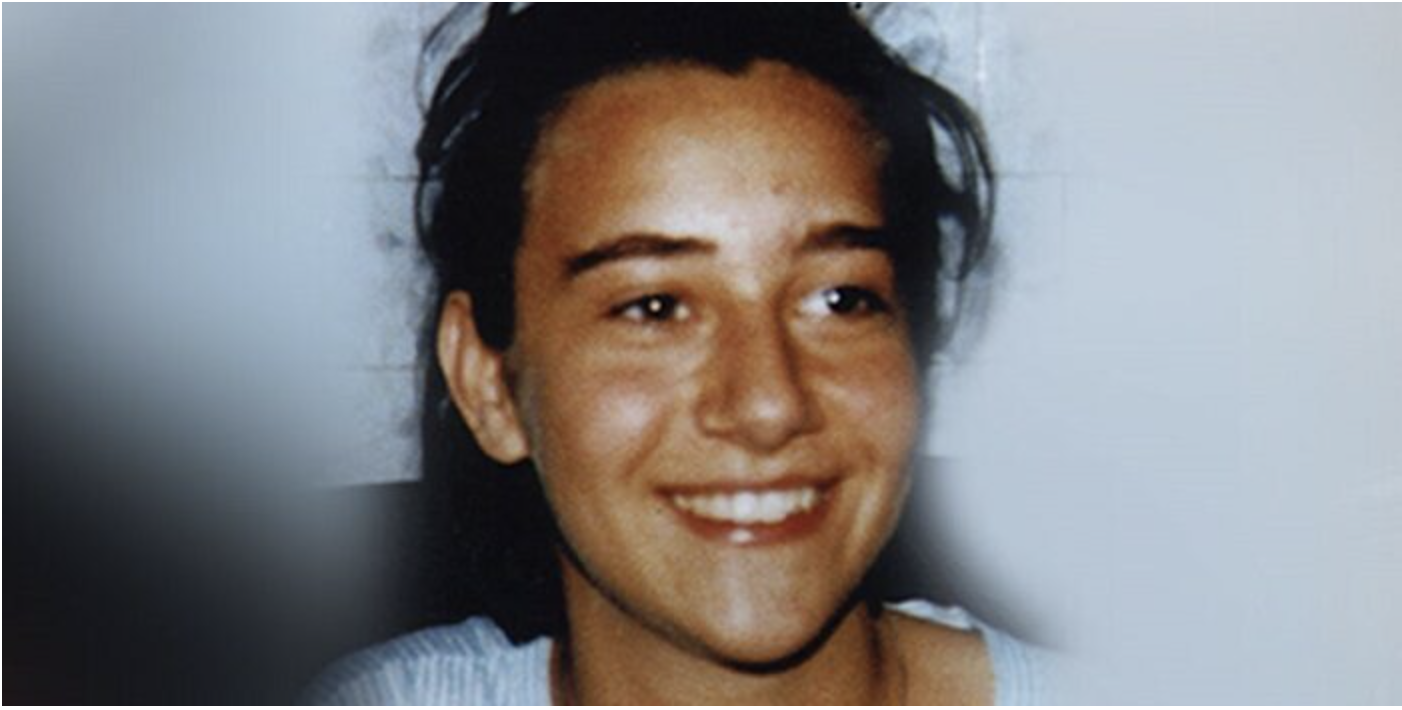 Blessed Chiara Luce Badano
“Gen” Movement
(What does gen stand for)
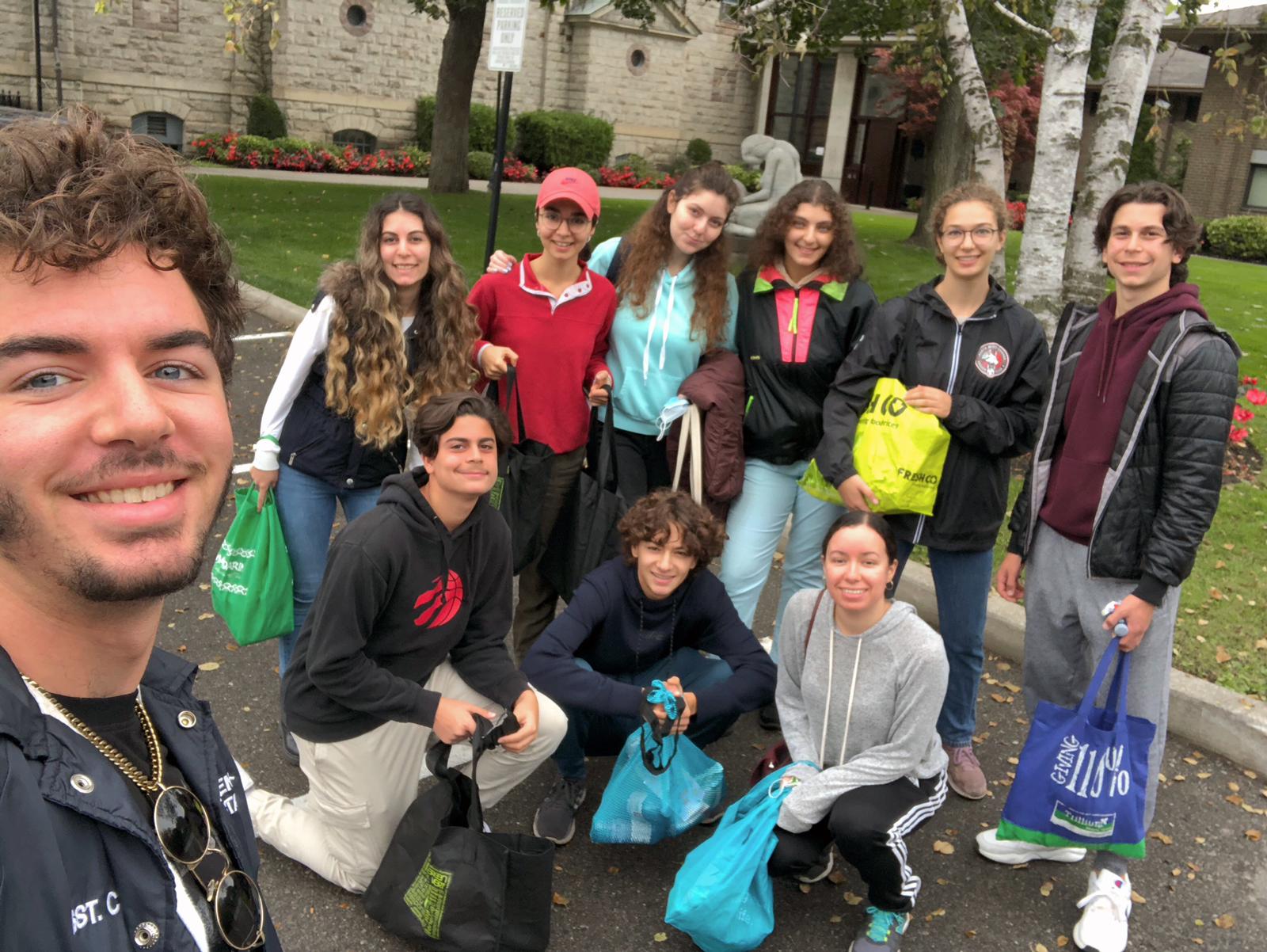 Gen of Toronto!
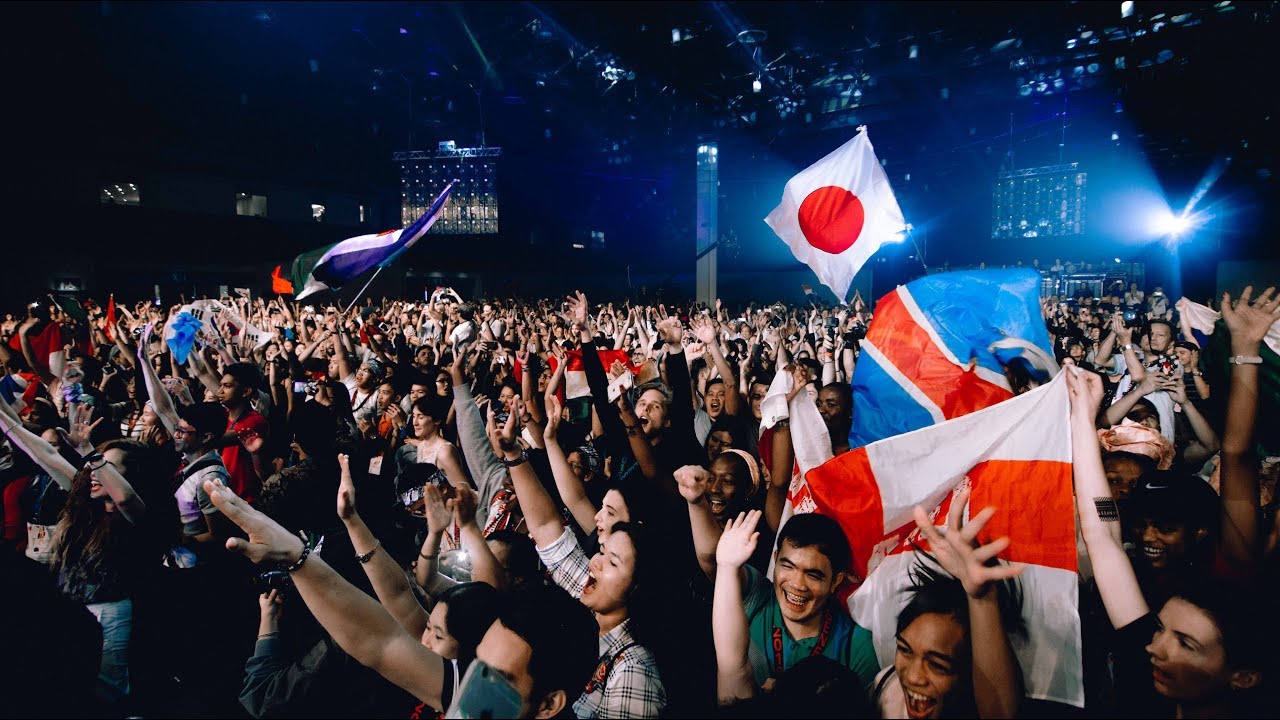 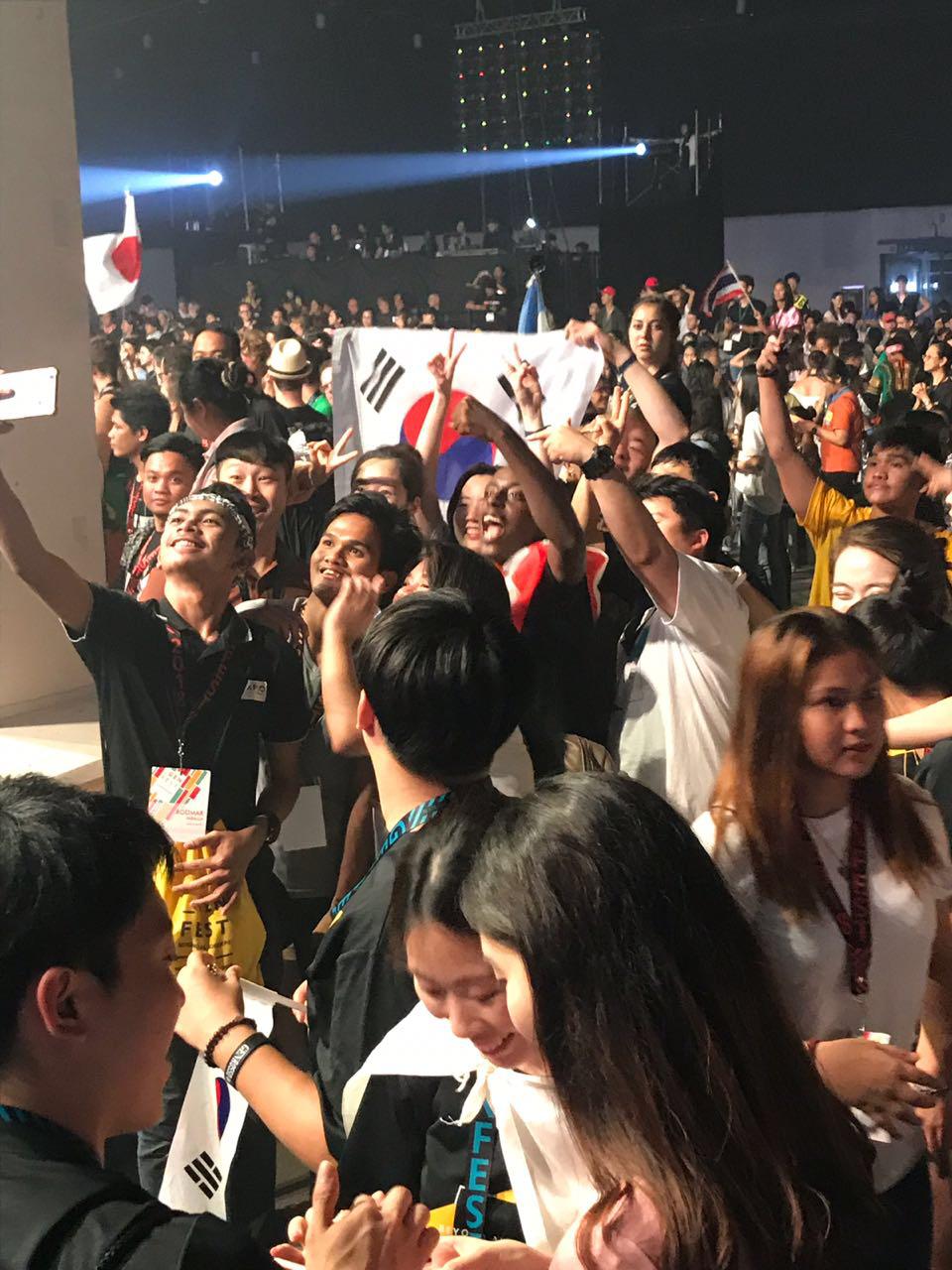 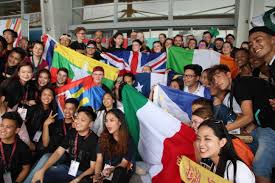 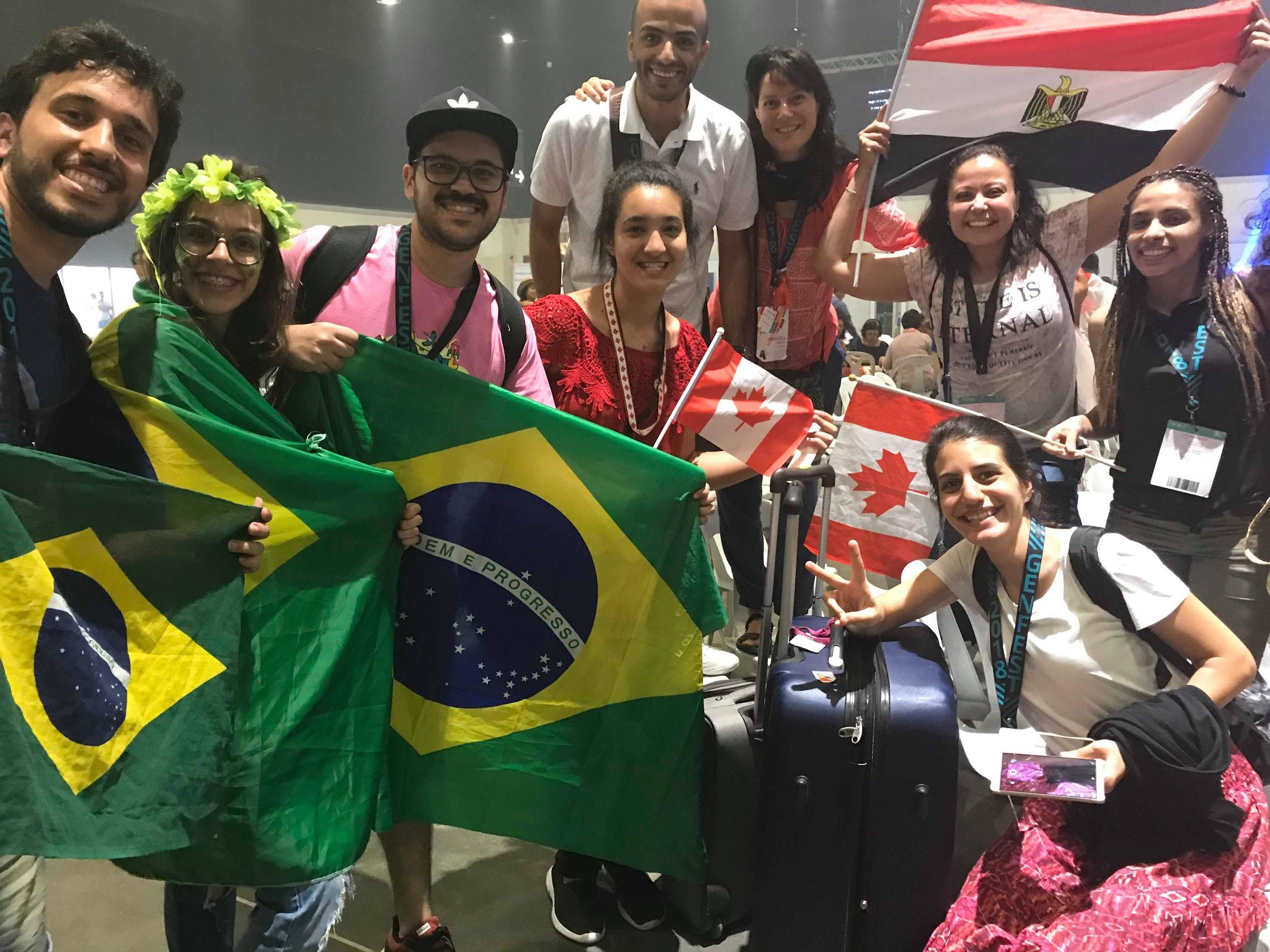 Gen of the world!
Blessed Chiara Luce Badano was “a gen” from Italy :)
Video
St. JosÉ SÁnchez del RÍo (14)
St. Dominic Savio (14)
St. Joan of Arc (19)
St. Pedro Calungsod (17)
SO many More young saints to discover!
Lunchtime, yum yum!
Come, Holy Spirit!
Reflection Questions
Chiara said the Holy Spirit is like “The light Before us”, what does that mean in your heart?
When was a time that you felt the holy spirit?
Prayer time
Bringing it All together -
Young Saints, Holy Spirit, “the Yes”
Let’s talk about
Mother Mary!
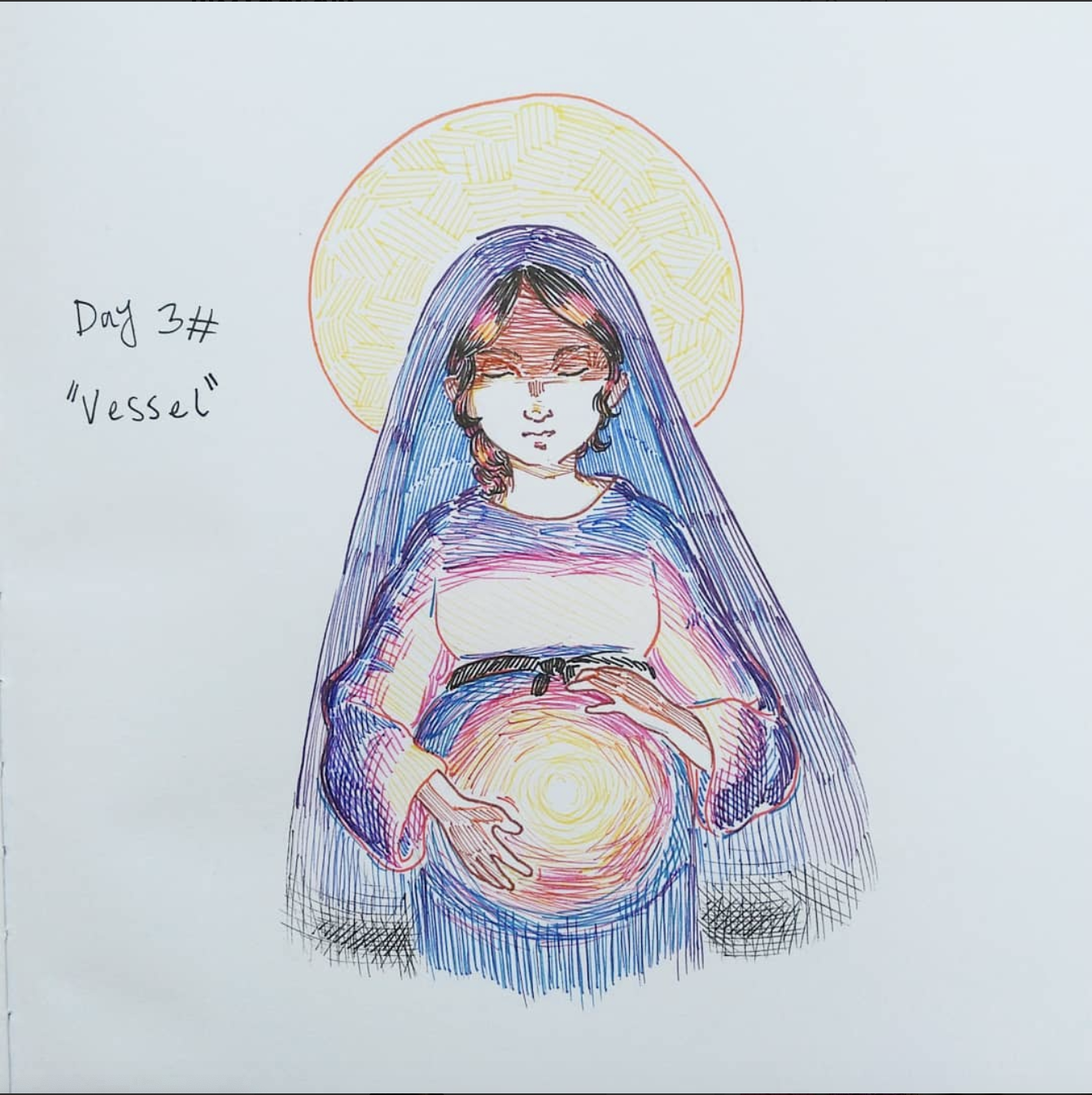 How old was she?
She was 14/15!
(When she said “Yes” to being the Mother of Jesus)
If Holy Mary was a teenager, what does that mean for you?
Her “yes” is so sacred, there’s even a name for it, “Fiat”
“Behold, I am the servant of the lord; let it be done unto me according to your word.”
-lUke 1:38
In this way, Mary shows us exactly how to be a saint!
Her example gives us a roadmap
She also shows us how to receive the Holy Spirit! When Mary said yes, she also Received the Holy Spirit :)
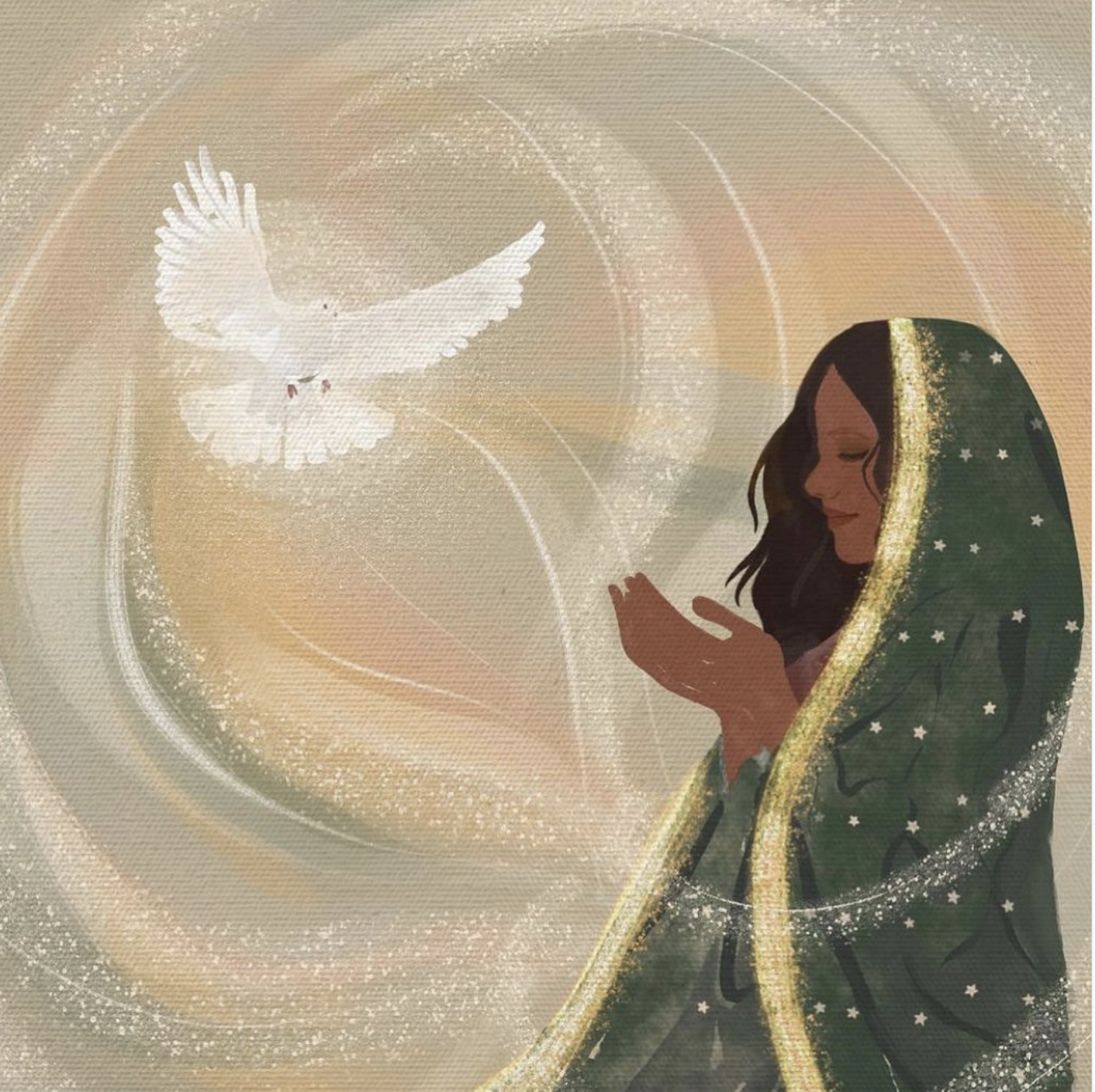 Mary Receives the Holy Spirit
Let’s give our “yes” ahead of confirmation & also everyday